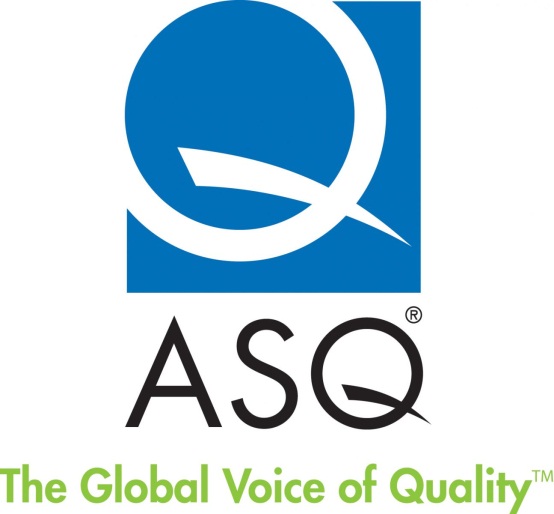 ASQ Sections
“The Bedrock of ASQ”
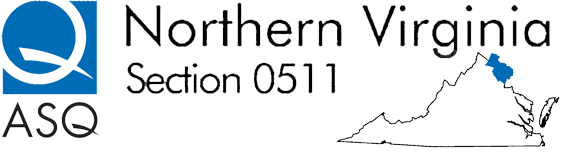 To Our New Members & Guests…
Hey there! Hi there! Ho there! You’re as
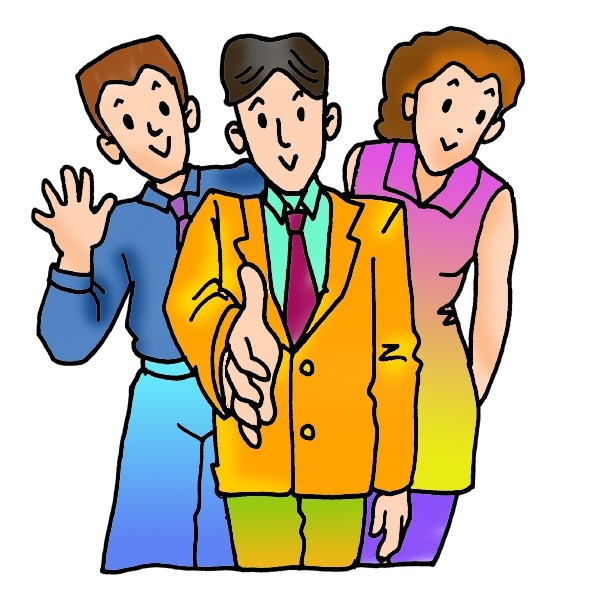 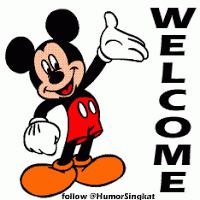 as can be!
We’re glad to have you!
2
ASQ Organization
World Headquarters 
Milwaukee, Wisconsin 
Founded 16 February 1946 (Saturday) to 
Maintain quality gains of World War II 
800-248-1946 (note the founding year as last 4) 

Divisions – The Backbone of ASQ 
27 Quality specialty practices 
Strong interface with industry & manufacturers 

Sections – The Bedrock of ASQ and Members 
Local connection with other quality professionals 
Over 300 sections across North America
3
Section Organization
25 Regions across the world 
1 Director (volunteer) for each region 
Director can serve 6 consecutive years 
Have considerable Section experience 

Regions are subdivided into Sections 
Numeric Coding (RRSS) 

Section 0511 
05 – Region 
11 – Section 
Numbers sequentially assigned as each section is created
4
Sister Section Locations (05nn)
00 	Lehigh Valley, PA 
01 	North Central, PA (State College) 
02 	Baltimore, MD 
03 	Harrisburg, PA 
05 	Philadelphia, PA 
06 	Delaware (only 3 counties in entire state!) 
08 	Southern New Jersey 
09 	Washington, DC and Suburban Maryland 
10 	Reading, PA 
11 	Northern Virginia (outside Washington, DC) 
12	Del-Mar-Va (Delaware–Maryland–Virginia triangle) 

04 & 07	<Open because they ‘collapsed’ from significant membership loss and no volunteers to run section>
5
United States & Canada
6
Section 0511 Origins
Emerged from the ultra large Section 0509 
Metropolitan Washington, DC geographic area 
1,500+ Members before reapportionment 
Washington, DC with adjoining Maryland and Northern Virginia suburbs 

W. Edwards Deming, PhD led its creation in 1982 
Dr. Deming wanted a dedicated Northern Virginia Section closer to his Herndon residence and home office 
Brought in colleagues like Dr. Joseph Juran 
We still use his originally section established Herndon P.O. Box!
7
Section 0511 Original Benefits
Access to National and International experts 
Meeting speakers (from Deming’s rolodex) 
Networking 
Convenient way for quality professionals to meet monthly on the way home from work 

…these benefits continue to this day! 



“We maintain the ‘Deming Flame Legacy’ while pioneering new frontiers and vistas in quality”
8
Section 0511 – Factoids (1 of 2)
5 Northern Virginia Counties – 1,582 Square Miles 
Arlington 
Fairfax 
Loudoun 
Prince William 
Stafford 

We rotate monthly meeting venues East-to-West-and-back-again so as to reach-out into member neighborhoods and work places 

Membership – 571
9
Section 0511 – Factoids (2 of 2)
2nd Wednesday of each month is our Monthly Dinner Meeting with a Presentation Speaker 

We provide professional networking and job lead opportunities 

We provide ASQ Certification Exam preparation training classes throughout the year 

We provide young professional mentoring and opportunities
10
Section 0511 Board Members (1 of 3)
Elected Officers 
Chair (CEO) – Gregg Monaco
Chair Elect (COO) – Melissa Cicotello 
Secretary – Barbara McCullough 
Treasurer* – Cyndi Reichart (Jan 2016–Dec 2017) 
Past Chair – John Mullins (Retired) 



* Term Limited by ASQ Articles of Incorporation 
Others can serve as long as 6 years, provided they are re-elected 
Chair Elect must have some kind of Section “Chair” experience for ‘context and success’ within our section
11
Section 0511 Board Members (2 of 3)
Appointed Chairs 
Arrangements 
Database / RU tallies – Bob Orkin  
Venues – Carolyn Miller 
Audit – Charlotte Wild 
Education – Paul Mills (retiring) 
Muzaffar Zaffar (incoming) 
Finance – Mike Coleman 
Historian –  Connie Broadie  
Lean Six Sigma SIG – Kristine Hejna 
Membership – Mike Coleman (Moving, Need backfill) 
Nominating – Gregg Monaco
12
Section 0511 Board Members (3 of 3)
Appointed Chairs (Continued) 
Placements – Seema Garg  
Programs – Jim Pastorick 
Recertification – Christine Kurowski 
Software SIG – Kristine Hejna 
Testing Proctor – Eric Jensen 
Treasurer Elect – Sara McAlpine 
Voice of the Customer – Jai Singh 
Web / Internet Liaison – Jeff Parnes 


We Welcome Volunteers!
13
Certification Exams (18 Certifications)
Series 2 – 
April – August – December 
Calibration Technician 
Pharmaceutical GMP Pro 
Quality Auditor 
Quality Engineer 
Quality Improvement Associate 
Quality Process Analyst 
Six Sigma Green Belt 
Software Quality Engineer
Series 1 – 
Feb – June - October 
Biomedical Auditor 
Certified Supplier Quality Professional 
HACCP Auditor 
Manager of Quality / Organization Excellence 
Master Black Belt 
Quality Inspector 
Quality Technician 
Reliability Engineer 
Six Sigma Black Belt 
Six Sigma Yellow Belt
Exam matrix established by ASQ Headquarters
14
Rules of Thumb: Registration & Exam
Registration 2nd Friday of: 

October 14 for 


December 12 for
Prometric CBT Exam: *  

December 1 – 15  
Series 2 

Feb 1- 15 
Series 1
Changes pending given new CBT paradigm
2017 Initiates 6 Exam Cycles 
Exam re-takes possible in 60-days
Note:  Extra Fees $ Apply for Late Registrations
15
ASQ Exam Dates
Effective September 2016 
ALL exams are Computer Based Testing (CBT) 
Exams are available Monday–Saturday 
There will be “time bounds” on when exams are available 
Register through ASQ (Same as Always)
2-Month wait for “re-tests” (not 6) 
Prometric is the CBT vendor 
Schedule directly for a reserved test seat with your Prometric Center of choice (extra step & separate from ASQ registration) 
Separate Prometric “seat fee”
ALL NEW
16
ASQ Exam Prep Classes
December 1-15 Exams 
CQA (in-progress via web)  

2017 Exams (Feb – Apr – Jun – Aug – Oct – Dec) 
Series 1 Exams (Series 2 re-takes)  
Series 2 Exams (Series 1 re-takes)
17
Certification Renewals
ASQ Certifications MUST be renewed every 3 years 
Work with the Recertification Chair 

Recertification Units (RU) earned by: 
Working in your specialty area 
Attending monthly Dinner/Program meetings 
Developing courseware / Delivering courseware 
Serving in a Leadership position (any level) 
Special Interest Group (SIG) participation 
And many others
18
Recertification
Contact Recertification Chair
Recertification16@asq0511.org 
Follow our Website Recertification Notes and Guidelines. Results in: 
Faster processing 
Minimizes returns of packages for corrections 
Recertification Chair does not edit apps 
Recertification Chair cannot change, edit, modify, or make exceptions to your due date 

Most prolific renewal months 
June 
December
19
Special Interest Groups (SIG)
Section 0511 participates with Section 0509 and local IEEE Chapter in 
Software Developer SIG 
4th Tuesday of the month 
Lean Six Sigma SIG 
4th Wednesday of the month 
Venues alternate – mostly McLean & Vienna 
Pizza and soda menu (typical) 
Guest speaker is an expert from SIG field 
0509, 0511 & IEEE alternate sponsoring speakers 
Great synergy and networking with highly focused peers
20
Bio-Med/Bio-Tech SIG
Every other Thursday  
www.asq509.org for meeting info 
Register by Noon of the meeting date 
Free to ASQ members (Non-ASQ is $5) 
I-270 Corridor (Maryland) 
Bethesda / Rockville exits 
Pizza, soda & beer menu  
‘Bio Expert’ guest speakers 
Often hold 2 or 3 doctorate specialty degrees 
Great synergy and networking 
This is one of the most robust SIGs in America 
75+ attend / Job leads in things “bio”
21
Our Section Innovations
Web-delivered certification course training 
Video recording and archiving of dinner meetings 
Cloud data storage 
Smart Phone friendly web site rendering 
Section Leadership Position descriptions 
Complimentary Operating Instructions 
Work break down structures (WBS) by position 
Virtual bank administrative coordination
22
Impact Beyond Northern Virginia
Section 0511 is known for providing: 
ASQ World – Presidents 
ASQ World – Board of Director Members 
Division Leadership across 27 specialties 
Special project focus at ASQ and Division levels 





“We Channel the Spirit of Deming”
23
Upcoming Conferences (1 of 1)
International Conference on Quality Standards 
Nov 14-15 – Pittsburgh, PA 
Lean and Six Sigma 
Feb 27-28, 2017 – Phoenix, AZ 
Quality in Space and Defense Industries 
March 13-14 – Cape Canaveral, FL
24
Advance Conference Planning
ASQ World 1-3 May 2017 
Charlotte, NC 
“The City of Frescoes” 

Fairfax, VA to Charlotte, NC (Driving)(I-95, I-85, I-77)
390 Miles 		6 Hours 14 Minutes  

Airline:  ~1 hour 20 minutes ($228 – $659 Roundtrip) 
Dulles | Reagan | BWI to Charlotte (CLT) 

American (4,700+ flights) 		United (1,100+)
Delta (4,000+) 			Jet Blue (500+)
These airlines service CLT and include all their city-pair flight opportunities
25
Advance Conference Planning
ASQ World 2017 
Family & Fun Time
Carolina Panthers: Bank of America Stadium Tour 
Charlotte Hornets: Warner Cable Arena Tour 
Dinosaur Alive! 
Planet Snoopy 
CaroWinds Amusement Park (Carolina Winds) 
Carolina Aviation Museum (Sully’s ‘Miracle on the Hudson’ Airbus) 
More pending 


Biltmore Estate (Ashville) 124 miles; 2 Hours 9 Min
26
SIG Meetings
Software SIG – 4th Tuesday 
Includes Section 0509 and IEEE 
November 29 
Patrick Henry Library, Vienna 

Lean Six Sigma SIG – 4th Wednesday 
Includes Section 0509 and IEEE 
November 30 
Teknology Corner, McLean
27
Next Section 0511 Dinner
December 9 – On The Border   
 Reston   
Social Event
28